Likovna kultura 
					


										                                                   25.3.2020.
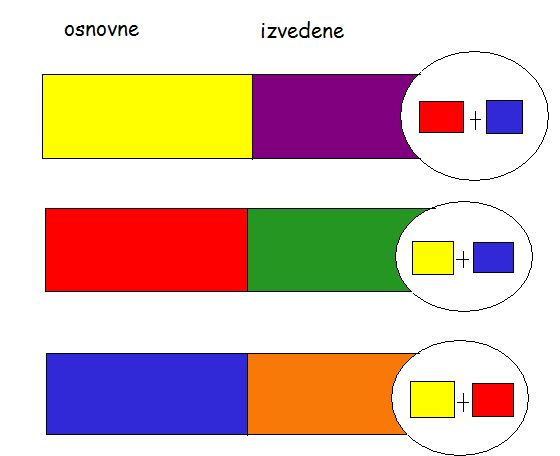 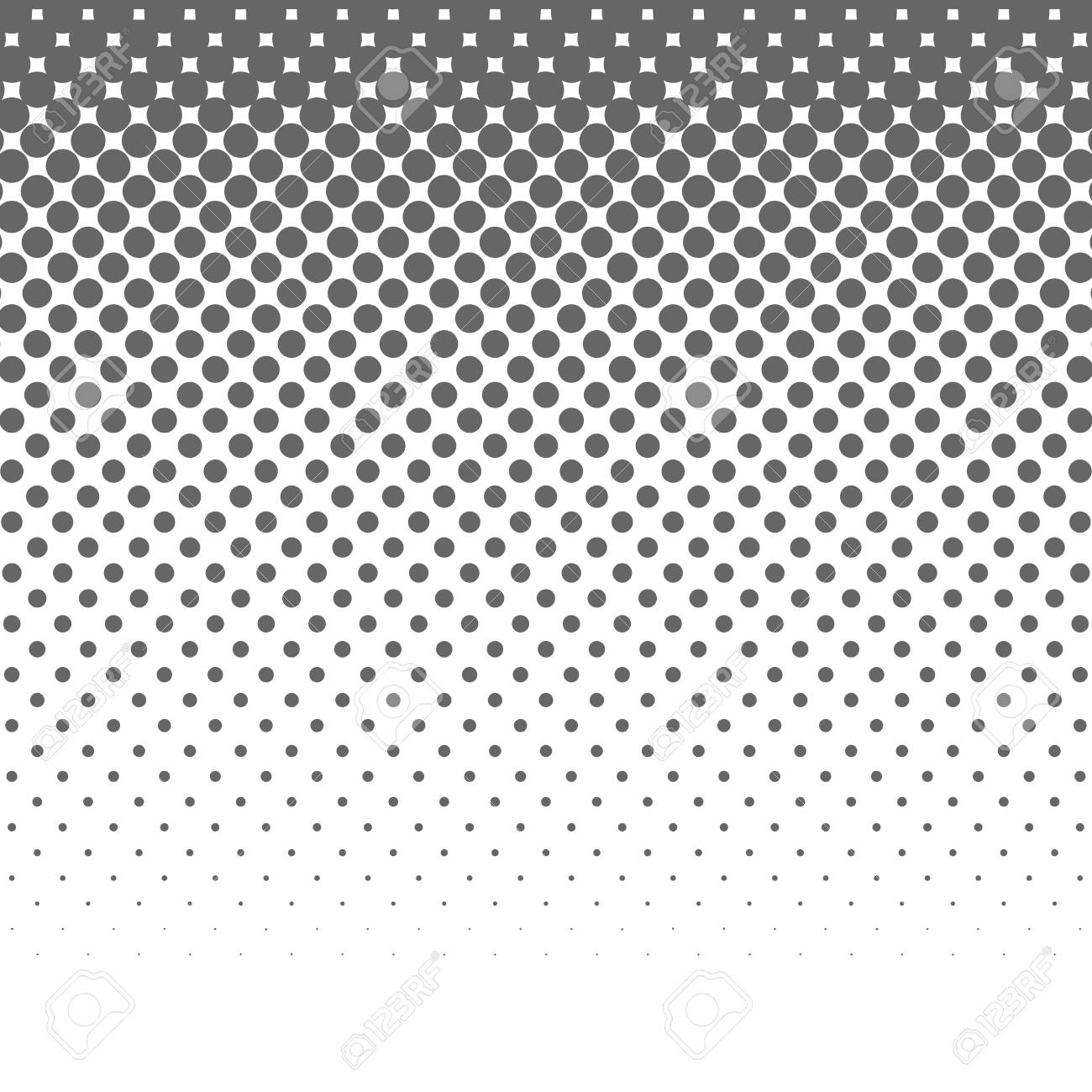 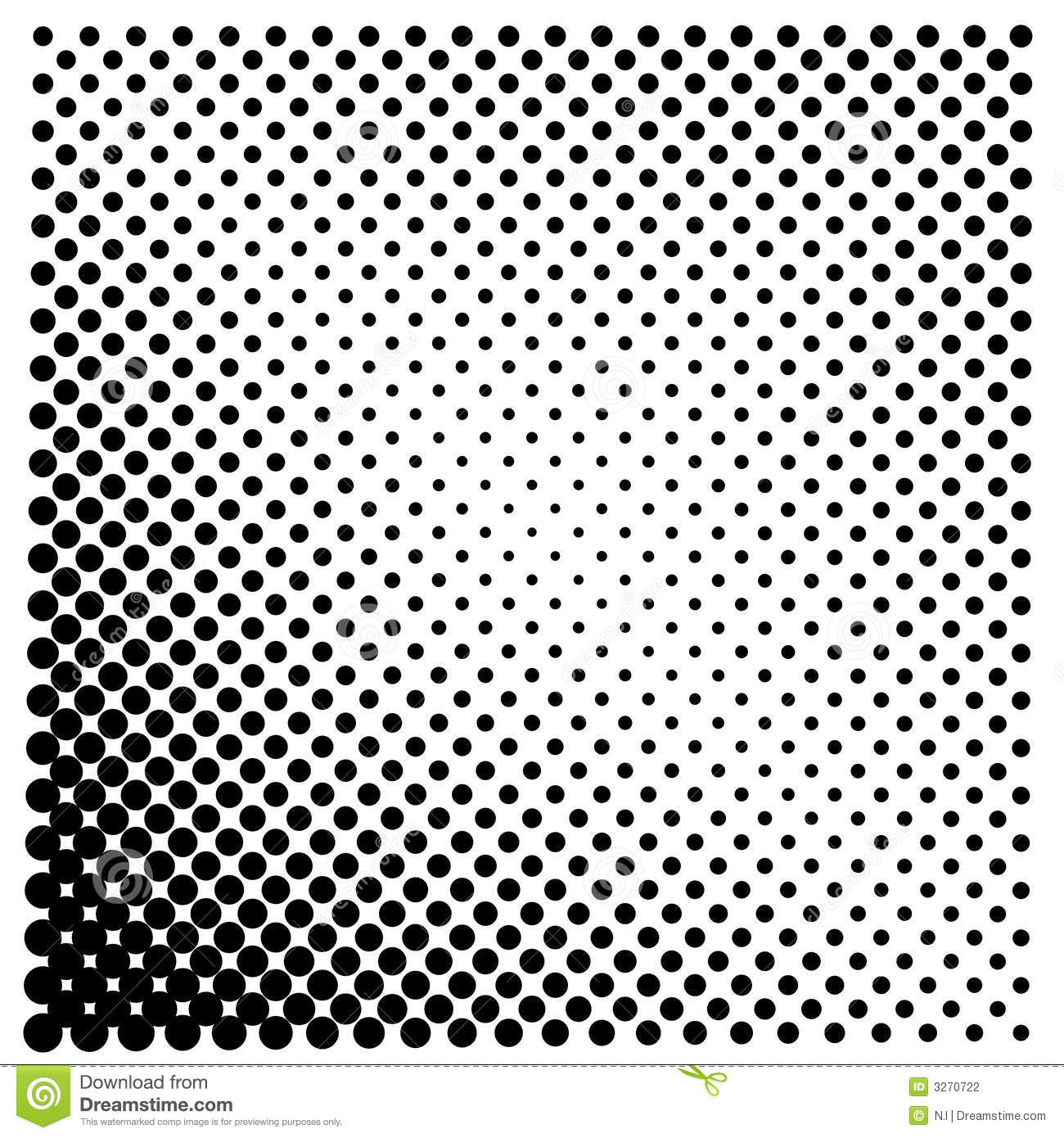 OPTIČKO MIJEŠANJE BOJA
-miješanje u našem oku
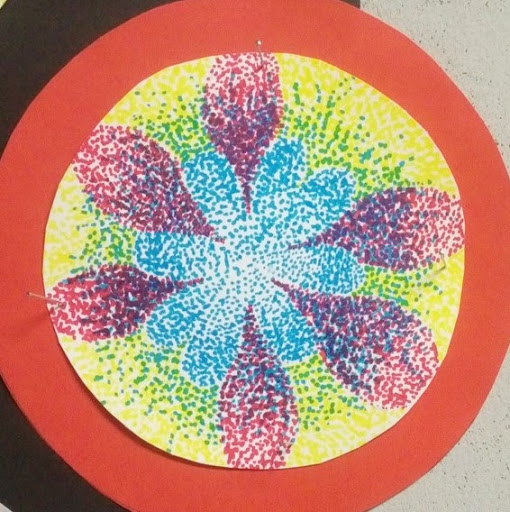 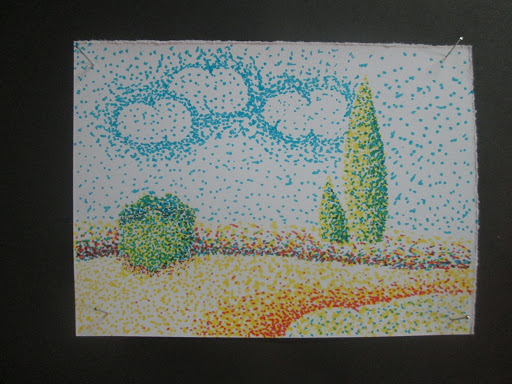 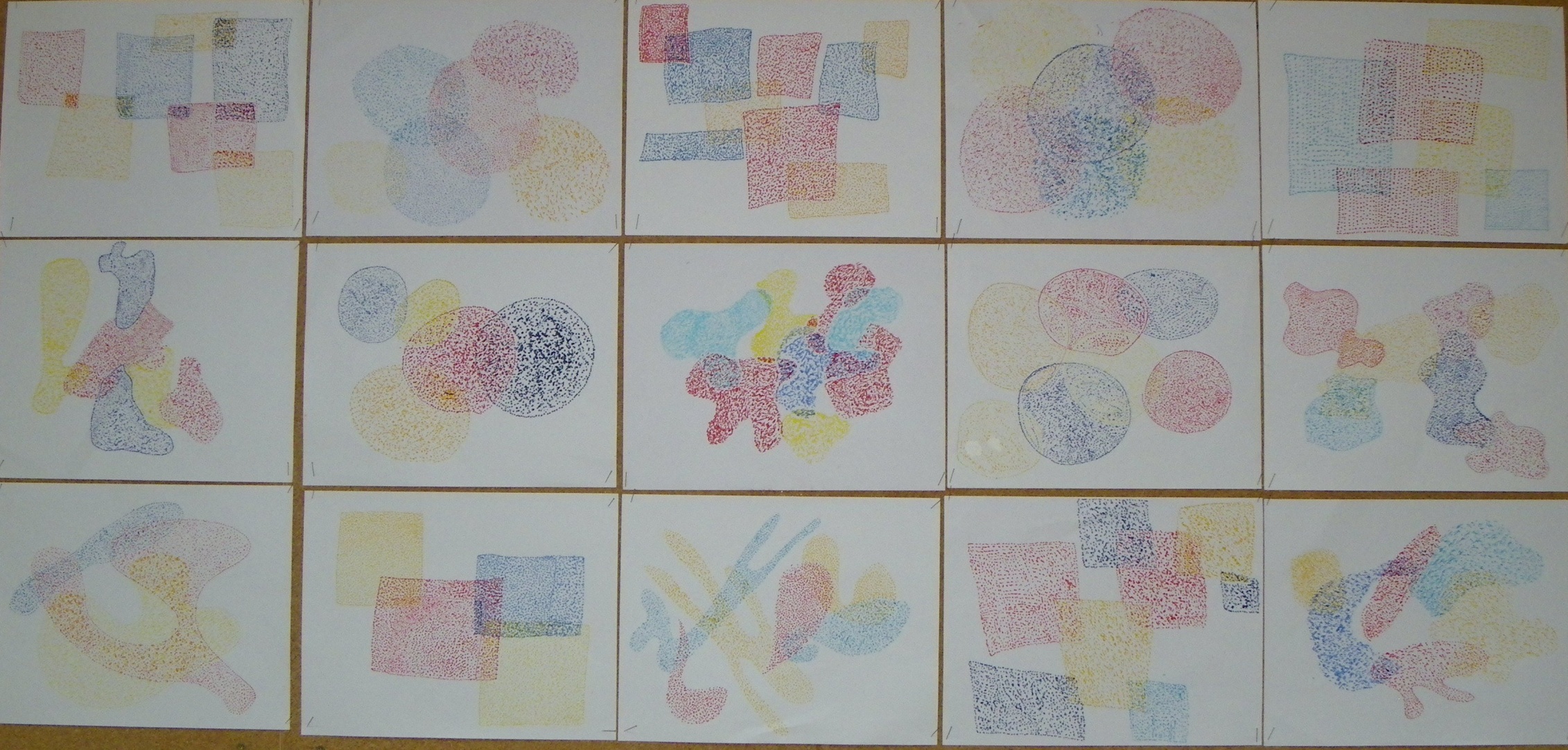